Descripción de la Estructura Orgánica
Presidencia ejecutiva: Planifica y Gerencia  las actividades derivadas de su responsabilidad y aquellas designadas por la Junta Directiva , de acuerdo con las disposiciones de ley, para  dar cumplimiento al rol de la organización, impartiendo las instrucciones necesarias para lograr el buen funcionamiento de la misma y ejerciendo su representación judicial y extrajudicial con el fin de contribuir como Agencia de desarrollo a elevar el nivel de productividad y competitividad de las empresas.
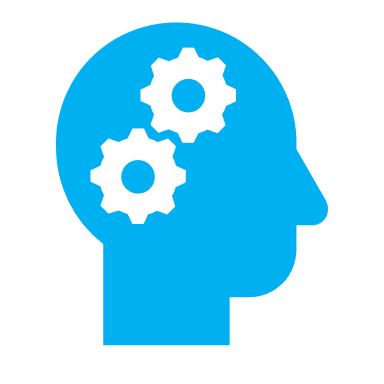 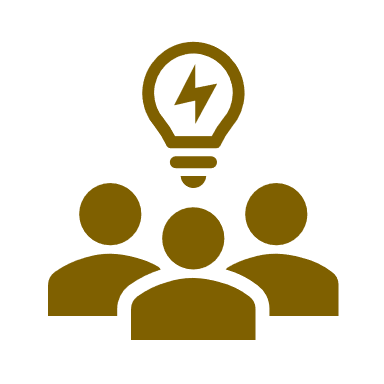 Líderes a cargo:
Secretaria general
Jefe de Control Interno
Jefe de comunicaciones 
Director de redes empresariales, tecnología y servicios registrales
Director desarrollo estratégico corporativo
Director conexiones empresariales 
Director Financiero
Director Administrativo
Director desarrollo Regional
Director desarrollo empresarial
Descripción de la Estructura Orgánica
Unidad de Redes Empresariales, Tecnología y Servicios Registrales : “De un trámite obligatorio a instrumentos de competitividad” con el fin de posicionarnos más como una entidad que facilita el hacer negocios y menos tramites. Tiene como objetivo estratégico: lograr que los registros se conviertan en un instrumento de competitividad.


Líderes a cargo:
Jefe de Servicios registrales 
Jefe de Infraestructura y soporte T.I
Jefe de Aplicativos del conocimiento
Jefe de Promoción de servicios registrales
Jefe de Sistemas de información
Jefe de Proyectos T.I
Jefe de Redes y afiliados
Jefe de Diseño de procesos
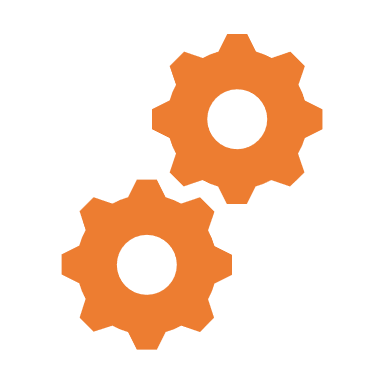 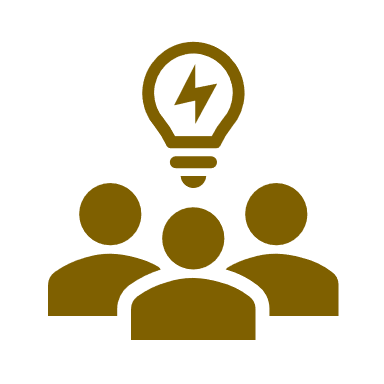 Descripción de la Estructura Orgánica
Unidad de Desarrollo Empresarial: “Soluciones que impactan la competitividad de la puerta para adentro”. Tiene como objetivo estratégico: brindar soluciones a la medida de las necesidades empresariales para apalancar su evolución.

Líderes a cargo: 
Jefe NAM Y ET
Jefe EAI y MM
Jefe de Soluciones CCB

Unidad de Desarrollo Regional : “De una visión macro del territorio a una visión centrada en la vitalidad del territorio”. Tiene como objetivo estratégico: vitalizar la ciudad  en términos de dinamizar el talento creativo, integrar una solución global de la data de la ciudad, consolidar el carácter distintivo de la ciudad.

Líderes a cargo: 
Jefe Ciudad Hub de Talento
Jefe de Desarrollo Local
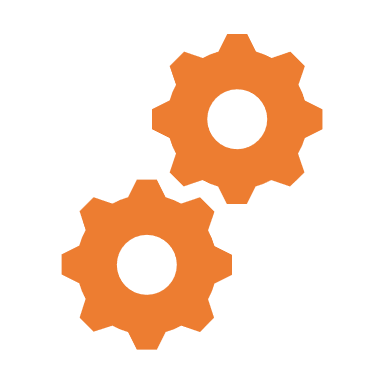 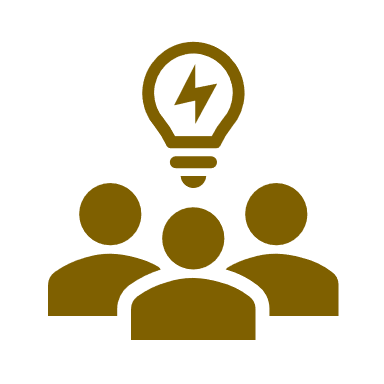 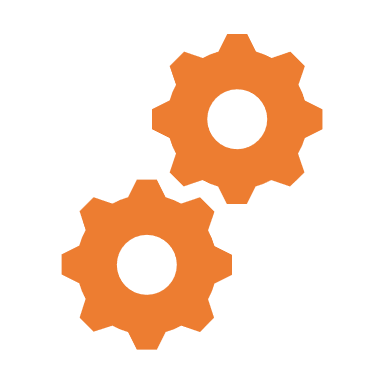 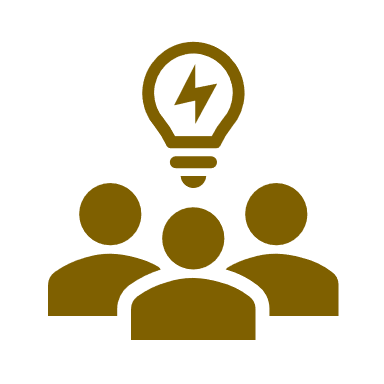 Descripción de la Estructura Orgánica
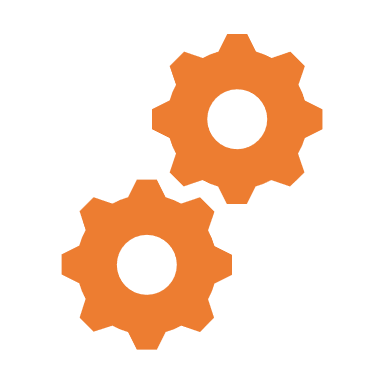 Unidad de Conexiones Empresariales: “Construyendo una relación cercana, permanente y relevante con el empresario”. Tiene como objetivo estratégico: establecer una relación cercana, permanente y relevante con el empresario.

Líderes a cargo: 
Jefe de canales
Jefe de Mercadeo
Jefe de Inteligencia de mercados
Jefe de experiencia del servicio
Jefe de eventos y networking

Unidad de Desarrollo Estratégico: “Reconectando la CCB con la estrategia y articular el desarrollo a partir de una visión prospectiva”. Tiene como objetivos estratégicos: 
Enfocar las conversaciones, las métricas y los procesos hacia el impacto y la coherencia estratégica
Articular el desarrollo de la institución a partir de una visión prospectiva.
Líderes a cargo: 
Subdirector desarrollo estratégico, Jefe de investigaciones económicas, Gerente clúster, Jefes redes estratégicas, jefe de investigación y desarrollo.
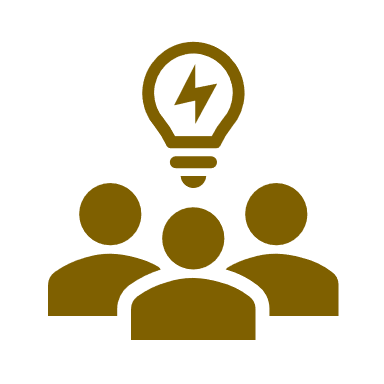 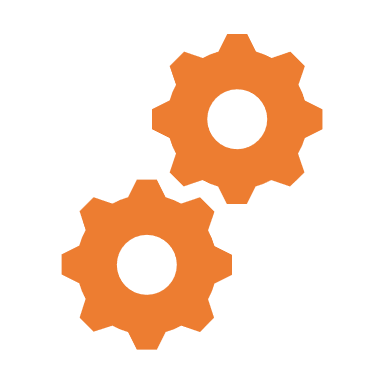 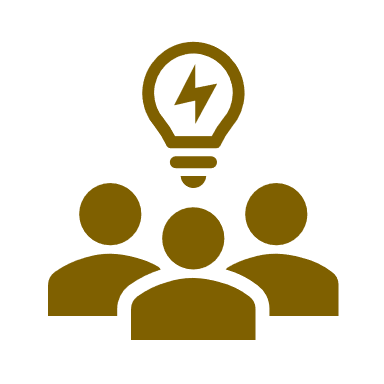 Descripción de la Estructura Orgánica
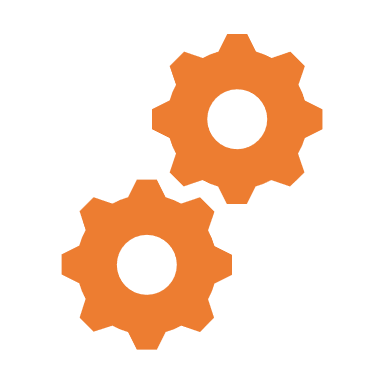 Unidades Corporativas de Apoyo Administrativa, Comunicaciones, Financiera, Secretaría General y control interno: “Configurando procesos eficientes”. Tiene como objetivos estratégicos: 

Satisfacer las necesidades, expectativas y requerimientos de los clientes internos para hacer de la CCB una institución eficiente
Brindar soporte y acompañamiento a las Unidades Estratégicas de Negocio
Posicionar a la CCB como agente de desarrollo en el territorio.
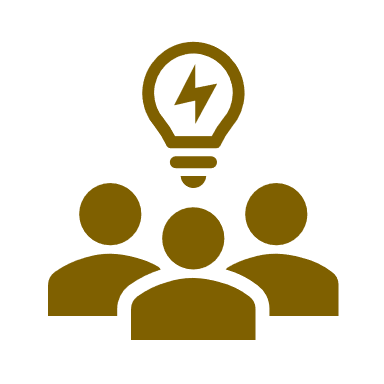